Make 1/3 into a whole number.



If a ratio is originally 300:1/3, what will it be after making 1/3 a whole number?
The sides of a triangle are in the extended ratio of 4:3:6. If the length of the longest side is 12 inches, what is the length of the shortest side?
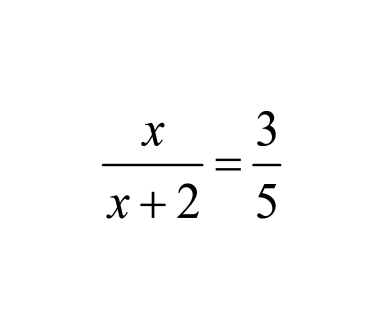 The scale of a map is 2 in = 24 mi. On the map, the distance between two cities is 4.5 inches. What is the actual distance?
What do you need to know in order to find out if two polygons are similar?
How do you write a similarity statement of two triangles?



How do you write a similarity statement of two of any other polygon?
In order to find side x, I first need to match up the corresponding       ____________.


If I'm using the shortest and longest sides of a small and big triangle, how would I set up the proportion to find x?
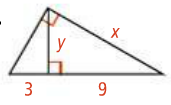 A 2 ft. tall mailbox casts a shadow that is 5 ft long. At the same time, a vehicle casts a shadow 20 ft long. How tall is the vehicle?